Министерство общего и среднего образования Свердловской областиОтдел образования администрации Ленинского района Муниципальное  автономное дошкольное образовательное учреждение – детский сад № 126
Дмитриева
Евгения
Витальевна
Воспитатель МАДОУ детский сад № 126
Дмитриева Евгения Витальевна
воспитатель  МАДОУ детский сад №126
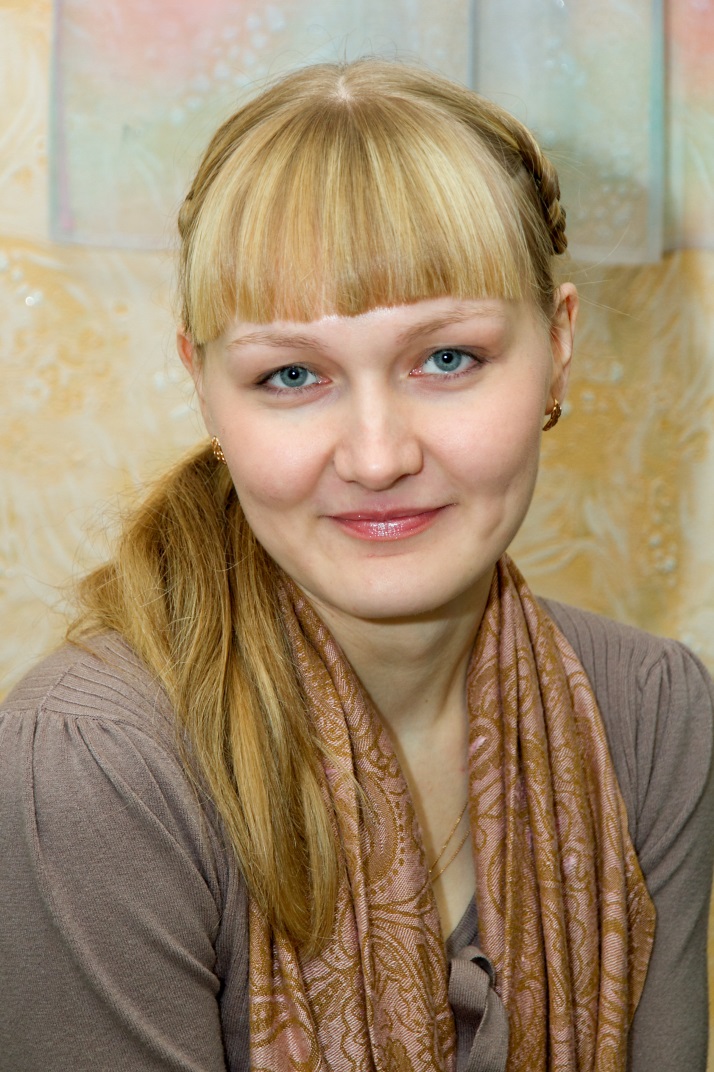 ОБРАЗОВАНИЕ: 

2010 г. - Уральский Государственный Педагогический Университет по специальности «Социально-культурный сервис и туризм» 
Квалификация: специалист по сервису и туризму

2016 г. – АНО ДПО «Гуманитарная академия» 
 по специальности «Образование и педагогика: педагогика и психология дошкольного образования»
Квалификация: ведение профессиональной деятельности в сфере дошкольного образования
Повышение квалификации:

2019 год, ООО «Учебный центр «Новатор», краткосрочное обучение по дополнительной профессиональной программе «Оказание первой помощи до оказания медицинской помощи»;
2019 год, участник Седьмой всероссийской конференции «Дошкольное образование: лучшие программы, практики и технологии»;
2019 год, ООО «Центр онлайн обучения Нетология-групп», повышение квалификации по дополнительной профессиональной программе «Социо-игровые приемы работы с детьми дошкольного возраста в детском саду», 36 часов;
2017 год, ГАОУ ДПО СО «Институт развития образования»,  программа повышения квалификации «Современные педагогические технологии в условиях реализации ФГОС ДО», 40 часов;
2016 год, ФГБОУ ВО «Уральский государственный педагогический университет», повышение квалификации по дополнительной профессиональной программе «Дошкольное образование: реализация ФГОС в деятельности воспитателя», 36 часов;
2015, ГАОУ ДПО СО «Институт развития образования», программа повышения квалификации «Проектирование образовательной деятельности в условиях введения и реализации ФГОС ДО» с использованием дистанционных технологий, 40 часов.
Нормативно-правовое обеспечение педагогической деятельности:
Федеральный  закон «Об образовании в Российской Федерации» (№273-ФЗ от 29.12.2012 г.);
Федеральный государственный образовательный стандарт дошкольного образования;
Приказ Министерства образования и науки Российской Федерации « Об утверждении Порядка организации и осуществления образовательной деятельности по основным общеобразовательным программам дошкольного образования»;
Конституция Российской Федерации;
Конвенция ООН о правах ребенка;
Санитарно-эпидемиологические требования (СанПин 2.4.1.3049-13);
Устав МАДОУ детский сад №126;
Трудовой Кодекс Российской Федерации и другие.
Основные направления деятельности в межаттестационный период:
освоение инновационных педагогических технологий, форм и методов образовательной работы с детьми;
углубленная работа по развитию игровой деятельности детей дошкольного возраста, способствующая социально-личностному развитию детей;
 создание развивающей предметно-пространственной среды, обеспечивающей всестороннее развитие детей в соответствии с требованиями ФГОС ДО;
 взаимодействие с родителями (законными представителями) воспитанников с целью повышения их компетентности в вопросах воспитания и образования детей, вовлечения непосредственно в образовательную деятельность посредством современных форм.
Задачи на межаттестационный период:
пополнить развивающую предметно - пространственную среду для детей дошкольного возраста пособиями, играми, дидактическим материалом, направленными на социально-личностное развитие детей;
изучить и внедрить в работу с детьми среднего дошкольного возраста инновационные образовательные, здоровьесберегающие технологии, обеспечивающие всестороннее развитие детей;
разработать комплексный календарно-тематический план по развитию игровой деятельности детей дошкольного возраста;
внедрить в систему работы с родителями (законными представителями) воспитанников новые эффективные формы и методы взаимодействия с целью их педагогической поддержки и вовлечения в образовательную деятельность;
Результатом деятельности в межаттестационный период является следующее:
разработала комплексный перспективно-календарный тематический план развития игровой деятельности детей дошкольного возраста;
пополнила развивающую предметно-пространственную среду макетами по темам «Домашние животные», «Дикие животные», «Лето», «Зима»;
изготовила дидактические игры и пособия направленные на социально-личностное развитие детей: д/и «Ягоды, фрукты», д/и «Что лишнее», д/и «Летает, прыгает, плавает», д/и «Угадай по описанию комнатное растение», д/и «От какого дерева ветка», д/и «Угадай по описанию», д/и «Времена года», кубики «Лето», предметные картинки;
для развития игровой деятельности оборудовала центры театрализованных игр и ряженья;
пополнила сюжетно-ролевые игры «Семья», «Поликлиника», «Почта», «Гараж», «Салон красоты» атрибутами, предметами-заместителями, маркерами пространства, макетами;
оборудовала исследовательскую лабораторию для проведения опытов и экспериментов;
 центр природы пополнила коллекциями: «Насекомые», «Природный и рукотворный мир», «Семена»;
в работе с воспитанниками применяю здоровьесберегающие (дыхательную, пальчиковую, зрительную гимнастики, гимнастику пробуждения, точечный массаж, музыкотерапию, технологии формирования здорового образа жизни) и здоровьеформирующие технологии «Безопасность» Н.Н. Авдеева, О.Л. Князева, Р.Б. Стеркина;
Здоровьесберегающие технологии
Оздоровительная гимнастика после сна
Физкультминутки
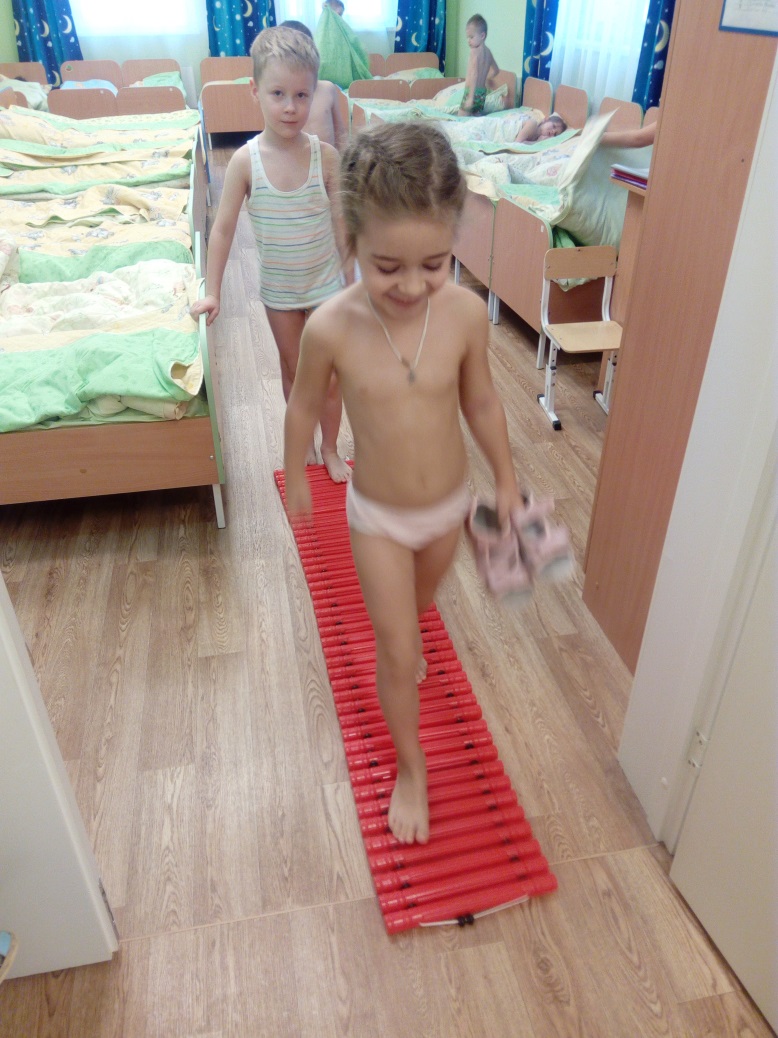 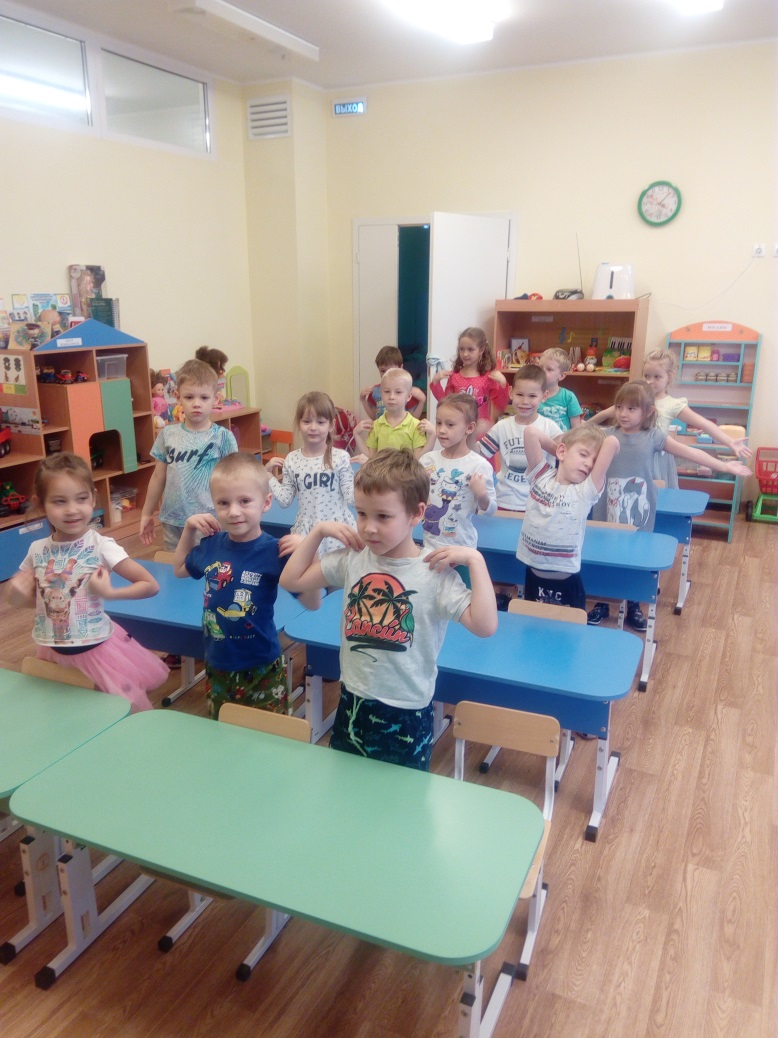 ИК - технологии
Игры творческие на улице(строительство сказочной песочной страны)
Развлечения
Встречи с интересными людьми(профессия ПОЖАРНЫЙ)
Предметно-развивающая средаЦентр природы и экспериментирования
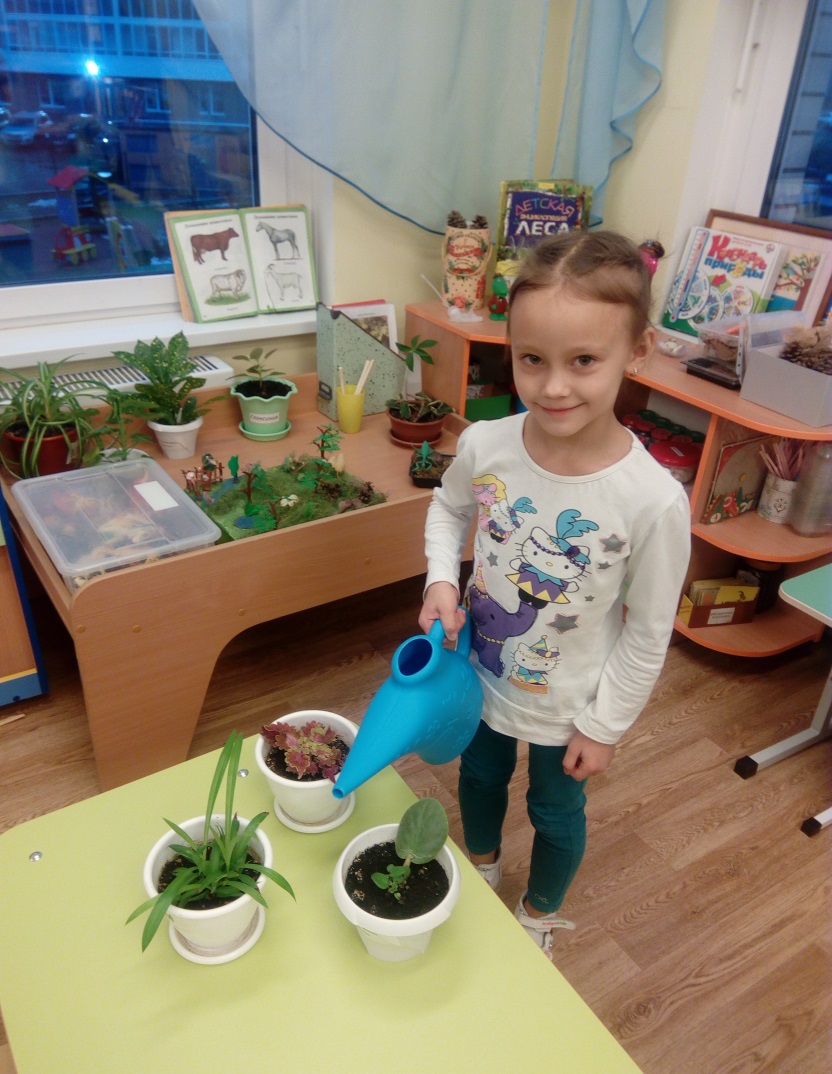 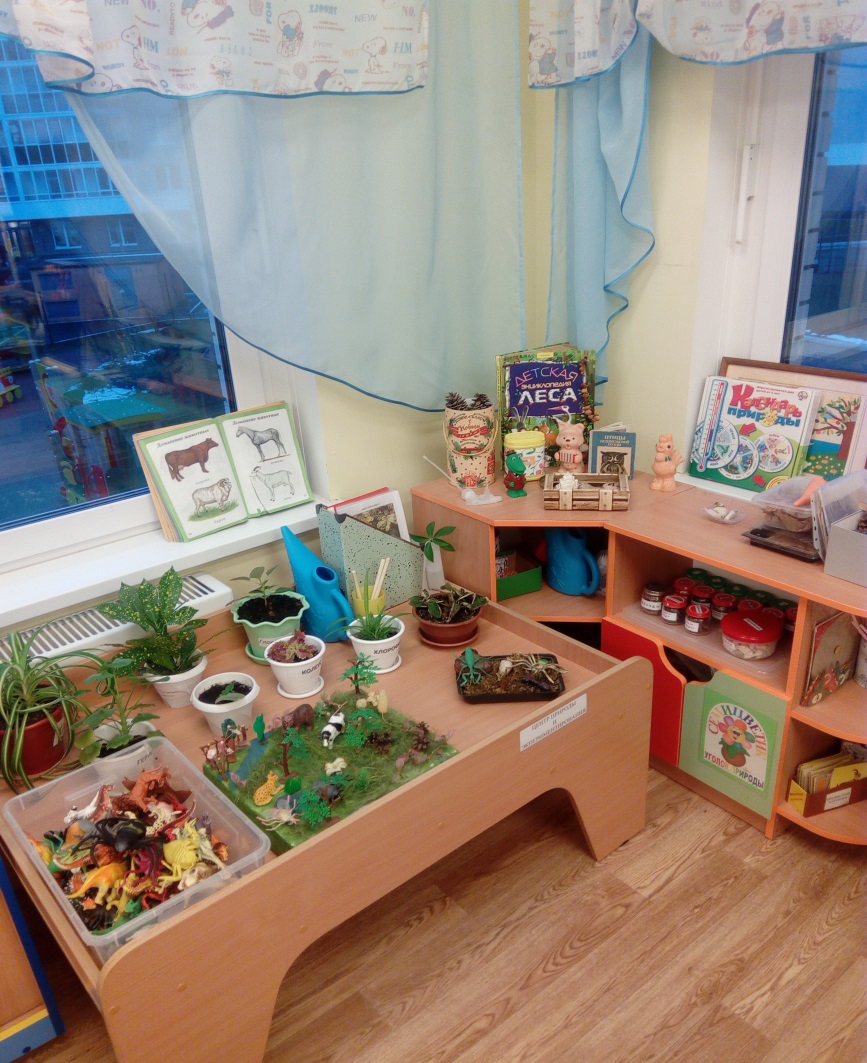 Центр безопасности
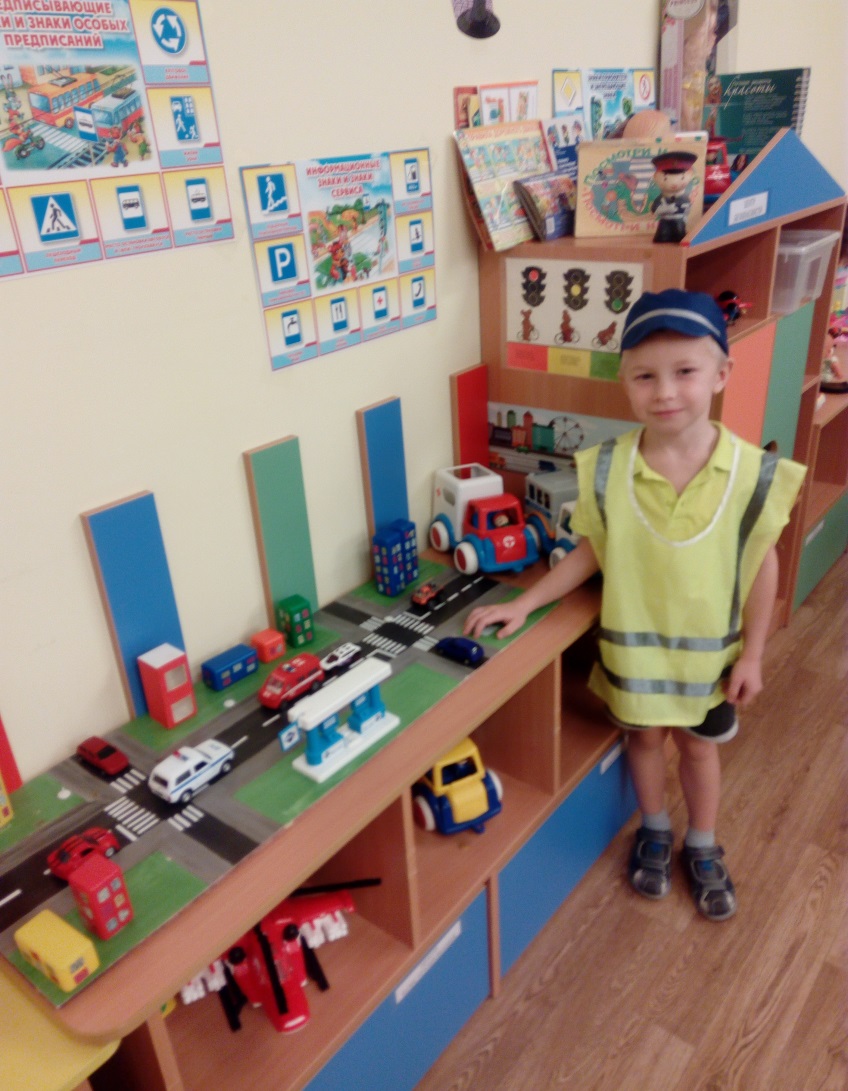 Центр театра
Центры социализацииМагазин
Больница
Семья. Кухня
Парикмахерская. Уголок для девочек
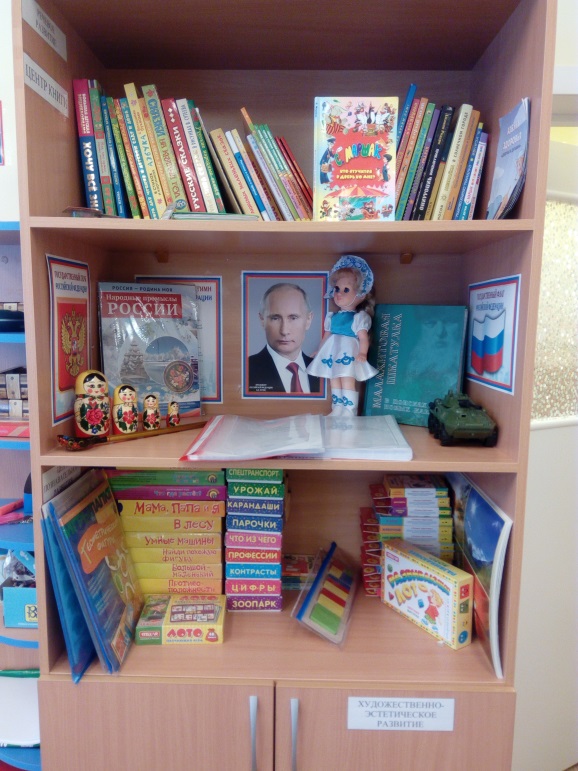 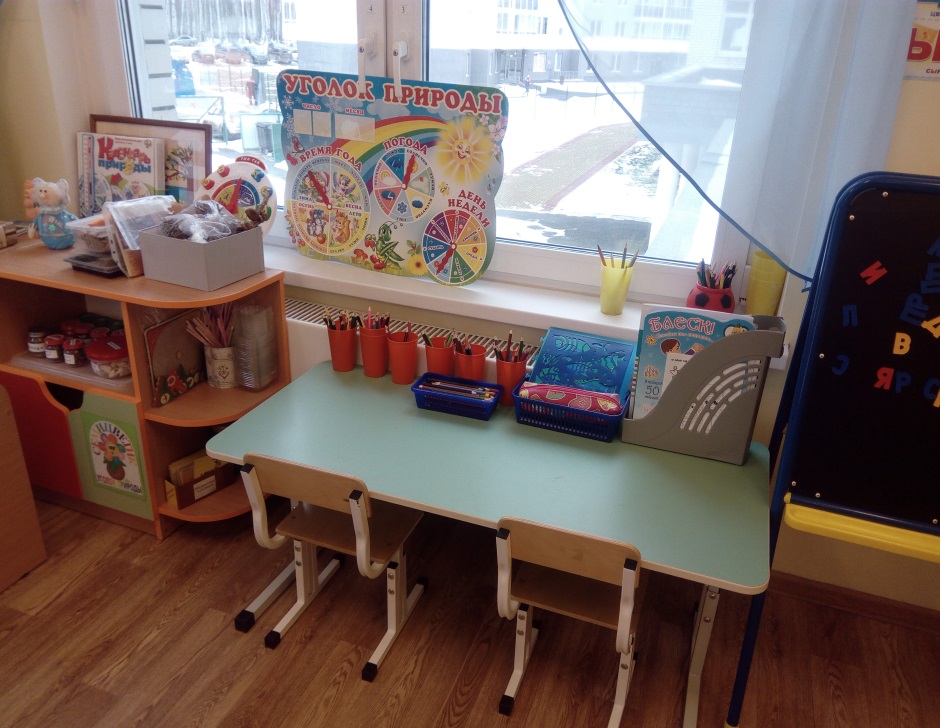 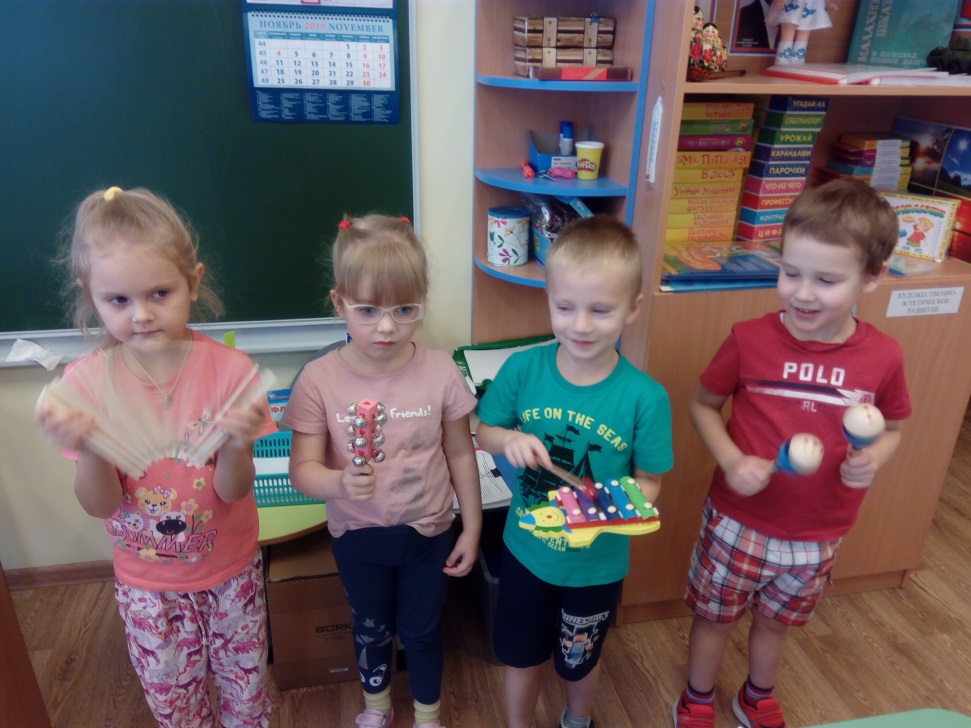 В работе с семьями воспитанников применяются разные формы и методы взаимодействия:
- тематические беседы, собрания-дискуссии, индивидуальные консультации, что способствует установлению доверительных отношений;  -  рекомендации родителям (законным представителям) в форме буклетов и памяток с советами по вопросам развития детей дошкольного возраста, правилами и рекомендациями по обеспечению  эмоционально комфортного пребывания ребенка в детском саду;- развлечение в группе на тему: «День матери»,  с проведением различных конкурсов;- тематические фотоконкурсы: «Спорт в нашей жизни», «Моя семья»;- тематические выставки совместных семейных работ: конкурсы «Поделки из природного материала», «Дары осени», «Путешествие в космос»; -проведение тематической недели безопасности, изготовление совместных поделок по дорожной и пожарной безопасности;- консультации:   «Игра - развитие ребенка», «Чем занять ребенка в праздники», «Профилактика заболеваний».
Взаимодействие с семьей:
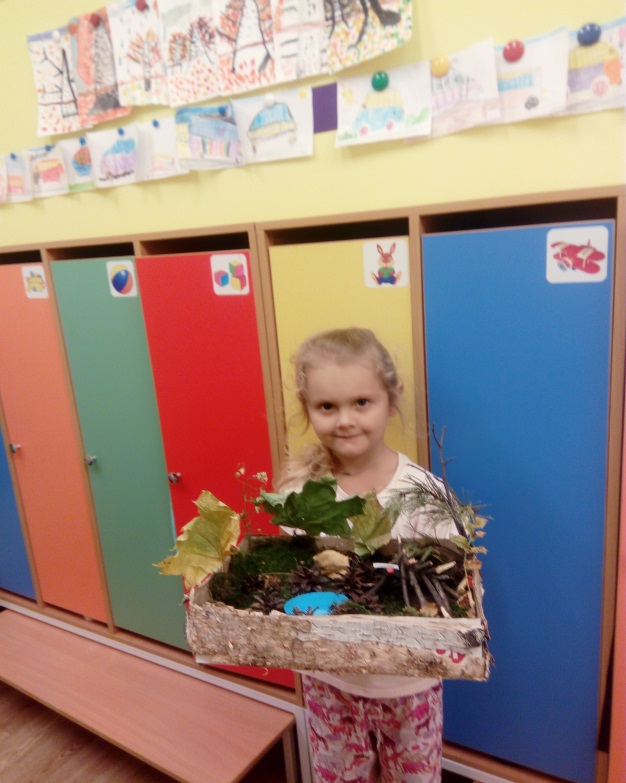 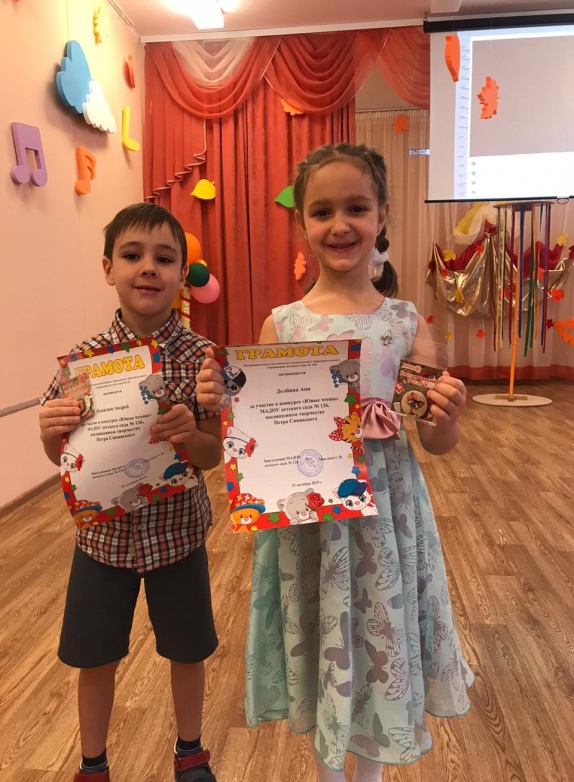 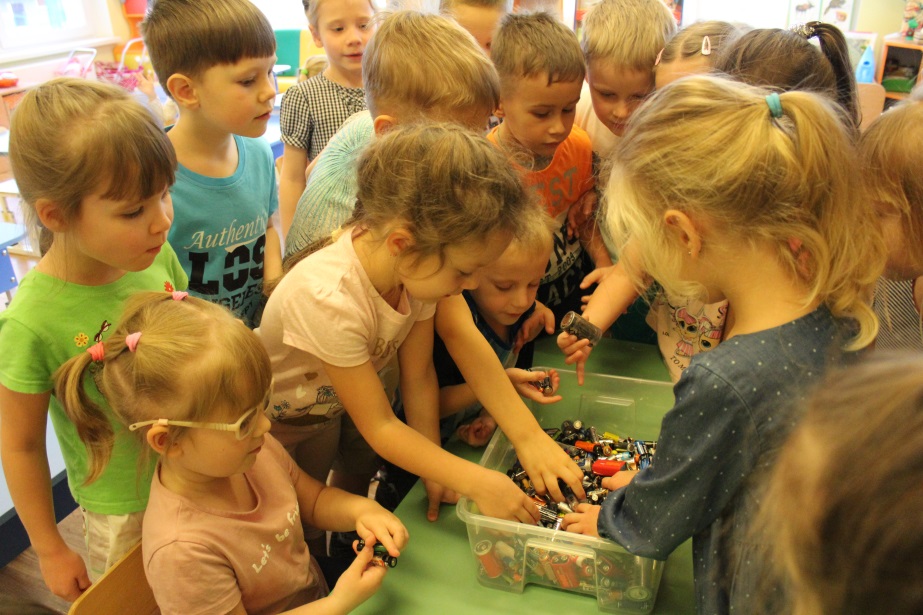 Итогом проделанной за межаттестационный период образовательной работы с детьми являются:
Стабильные положительные результаты освоения воспитанниками образовательной программы
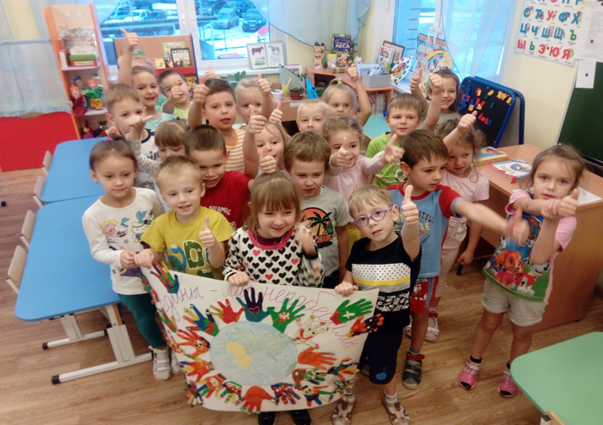 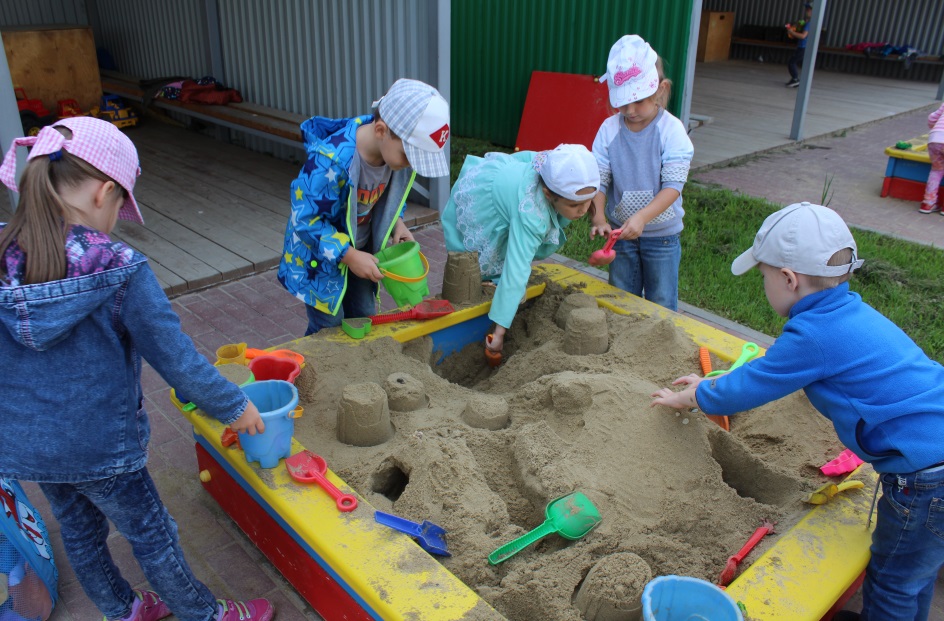 Результаты освоения воспитанниками основной образовательной программы 2018-2019 учебный год
Результаты диагностики уровня сформированности игровых умений у детей на конец учебного года
Задачи на новый межаттестационный период:
•	продолжать создавать условия для обеспечения психологического благополучия и здоровья детей;
•	развивать познавательные способности, творческое мышление и    воображение, речь;
•	формировать предпосылки для поисковой деятельности, интеллектуальной инициативы;
•	развивать умения определять возможные методы решения проблемы с помощью взрослого, а затем и самостоятельно;
•	развить желание участвовать в процессе совместной игровой и речевой деятельности;
•	приобщать родителей к творческой работе по развитию речевой и игровой деятельности ребят;
•	продолжить работу по направлению социально- коммуникативное развитие дошкольников с помощью  игровой деятельности, применяя новые методы и формы работы.